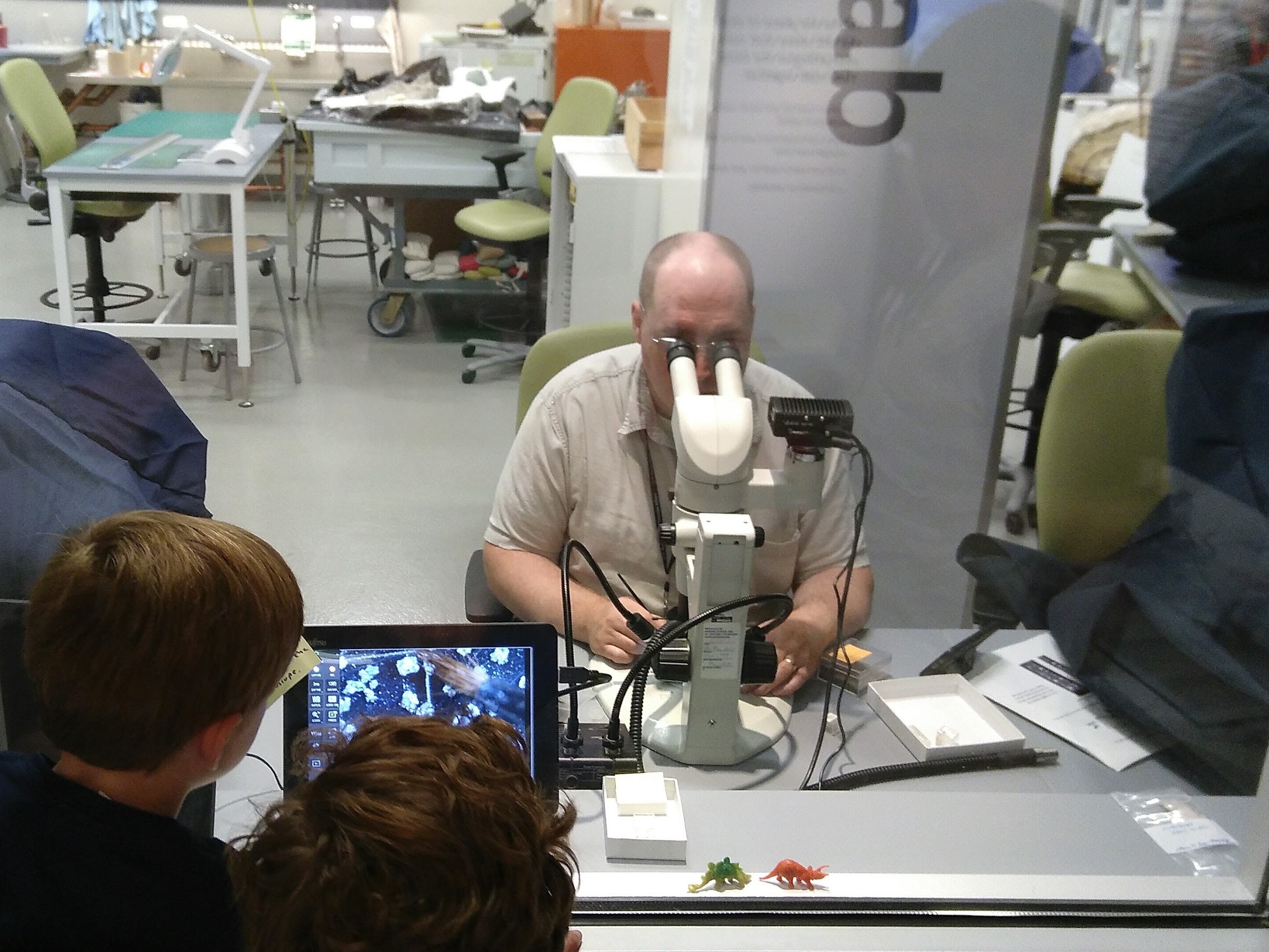 Science GLAM
and 
Open Science
Let’s imagine that research were open by default and heritage institutions would assist the public in engaging with it.
‹#›
Structure of the talk
Open Science GLAM Terminology
Open Science GLAM Examples
Indonesian perspectives
Summary
‹#›
Terminology
For variations of the Open / Science / GLAM themes
GLAM
Galleries
Libraries
Archives
Museums
… cultural institutions with a mission to provide access to knowledge
Wikipedia:GLAM (cultural heritage)
‹#›
GLAM (simplified)
Galleries
Libraries
Archives
Museums
… cultural institutions with a mission to share knowledge
Immaterial and digital resources can be shared widely in principle, though copyright and related issues modulate that.
‹#›
GLAM (reframed)
Galleries
Libraries
Archives
Museums
…
Botanical gardens
Zoos
Theatres
Biobanks
Databases
Citizen science projects
Monitoring stations
Hackspaces
…
… cultural institutions with a mission to share knowledge
I prefer a sense broader than the acronym implies.
‹#›
Science
… a systematic enterprise for obtaining knowledge through testable explanations and predictions.
Wikipedia:Science (disambiguation)
‹#›
Science GLAM
Galleries
Libraries
Archives
Museums
…
Botanical gardens
Zoos
Theatres
Biobanks
Databases
Citizen science projects
Monitoring stations
Hackspaces
…
… cultural institutions with a mission to share knowledge obtained through testable explanations and predictions
‹#›
Open GLAM
Galleries
Libraries
Archives
Museums
…
Botanical gardens
Zoos
Theatres
Biobanks
Databases
Citizen science projects
Monitoring stations
Hackspaces
…
… cultural institutions with a mission to share  knowledge openly
Now we need to define “open”.
‹#›
Open Definition
Open data and content can be freely used, modified, and shared by anyone for any purpose.
https://opendefinition.org/
‹#›
Open Science GLAM
Galleries
Libraries
Archives
Museums
…
Botanical gardens
Zoos
Theatres
Biobanks
Databases
Citizen science projects
Monitoring stations
Hackspaces
…
… cultural institutions with a mission to openly share knowledge 
obtained through testable explanations and predictions
‹#›
Open Science GLAM (i)
Galleries
Libraries
Archives
Museums
…
Botanical gardens
Zoos
Theatres
Biobanks
Databases
Citizen science projects
Monitoring stations
Hackspaces
…
… cultural institutions with a mission to openly share knowledge 
obtained through open science
‹#›
Open Science (i)
… a systematic enterprise for generating and sharing knowledge through open collaboration, testable explanations and predictions.
‹#›
Open Science (reframed)
The concept of scientists sharing their research with the world as soon as they record it for themselves
https://commons.wikimedia.org/wiki/File:Open_research.ogv
‹#›
Open Science (summarized)
The concept of sharing the research process, including its results.
‹#›
The Research Process
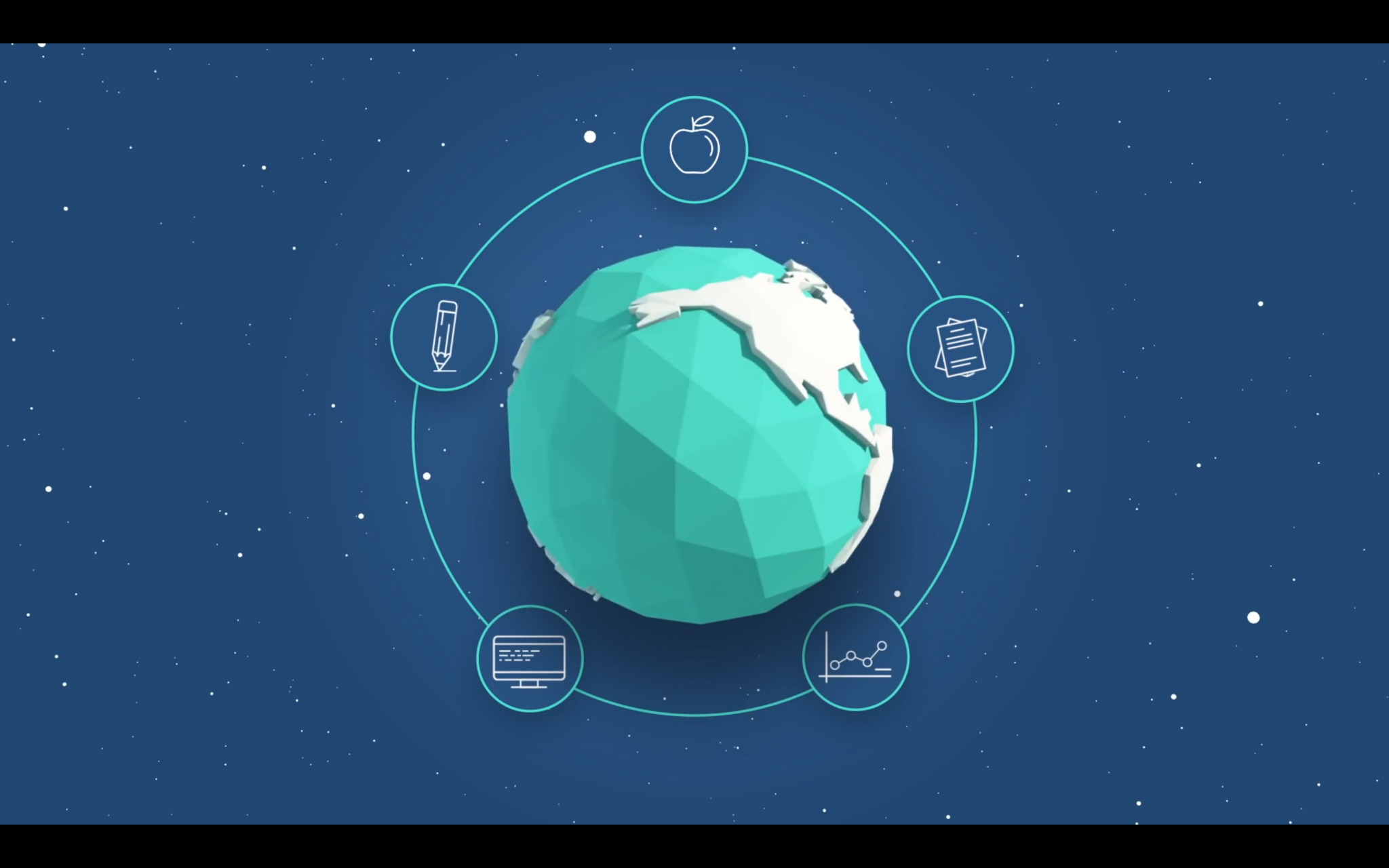 ‹#›
Open Science GLAM (ii)
Galleries
Libraries
Archives
Museums
…
Botanical gardens
Zoos
Theatres
Biobanks
Databases
Citizen science projects
Monitoring stations
Hackspaces
…
… cultural institutions with a mission to openly share and cultivate knowledge 
generated through open collaboration and shared process.
‹#›
The Research Process GLAM
Galleries
Libraries
Archives
Museums
…
Botanical gardens
Zoos
Theatres
Biobanks
Databases
Citizen science projects
Monitoring stations
Hackspaces
…
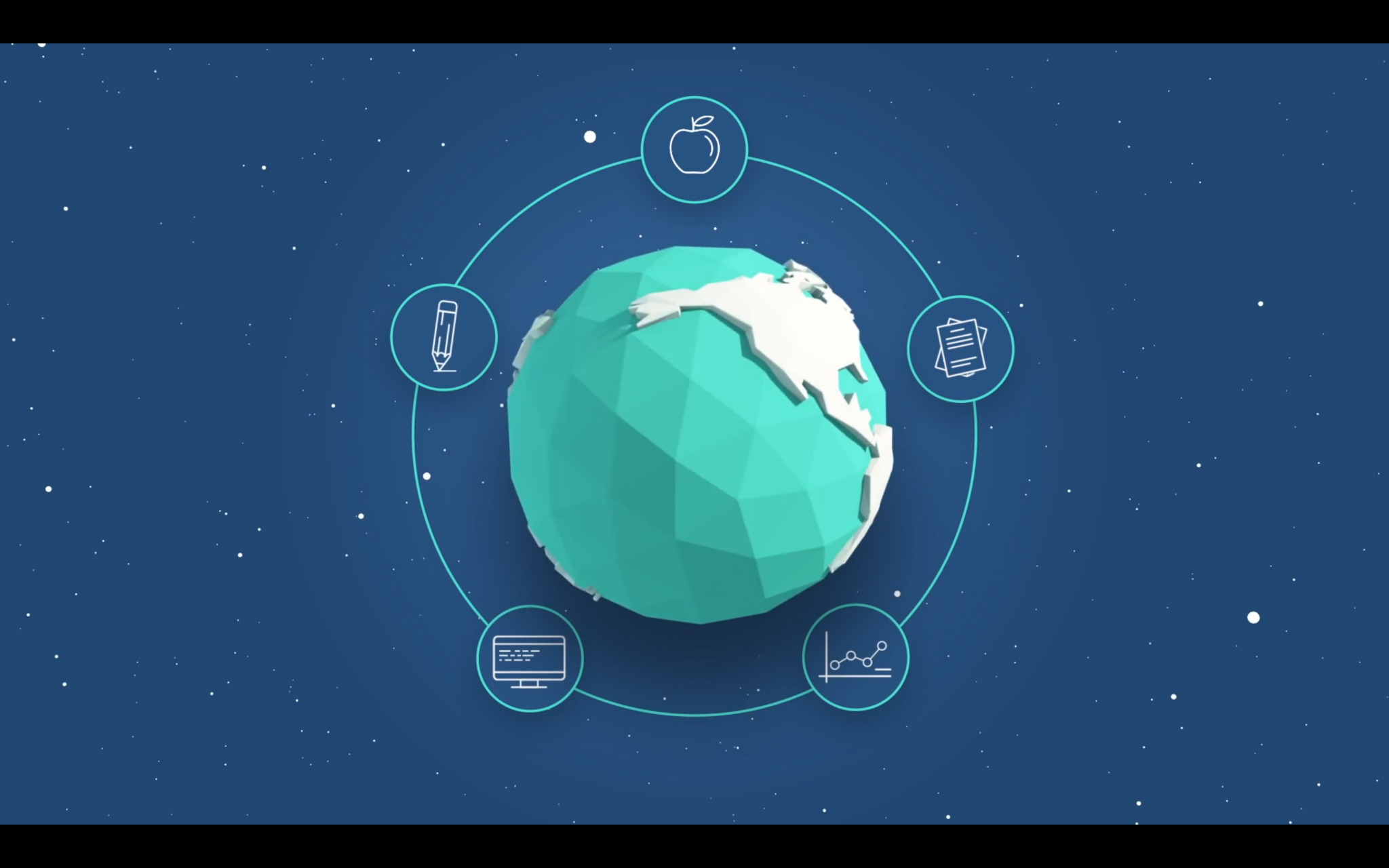 ‹#›
Examples
Of interactions between  the Open / Science / GLAM themes
FossiLab
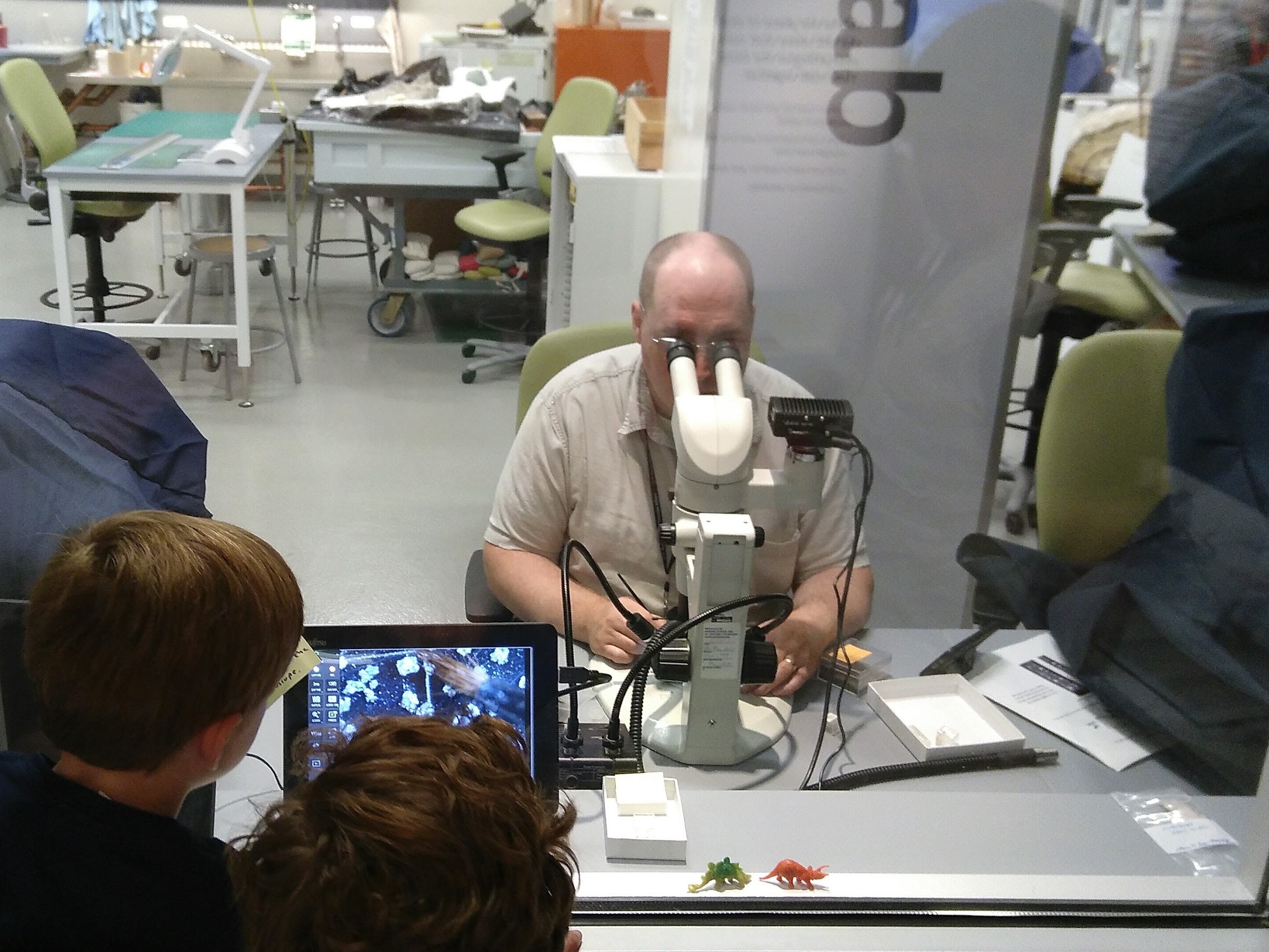 Galleries
Libraries
Archives
Museums
…
Botanical gardens
Zoos
Theatres
Biobanks
Databases
Citizen science projects
Monitoring stations
Hackspaces
…
This fossil preparation lab inside the National Museum of Natural History in the US is run by volunteers such that visitors can observe the process.
‹#›
FossiLab FAQ
Galleries
Libraries
Archives
Museums
…
Botanical gardens
Zoos
Theatres
Biobanks
Databases
Citizen science projects
Monitoring stations
Hackspaces
…
It is likely that you will need to earn a Masters or PhD degree in geology or paleontology …, but … amateur paleontologists have made many important discoveries and collaborated with university and museum scientists to write papers and publish in scientific journals.
Part of the response to the FAQ question 
“How can I become a paleontologist?”
‹#›
FossiLab FAQ (generalized)
Galleries
Libraries
Archives
Museums
…
Botanical gardens
Zoos
Theatres
Biobanks
Databases
Citizen science projects
Monitoring stations
Hackspaces
…
It is likely that you will need to earn a degree in [relevant field] …, but … amateurs have made many important discoveries and collaborated with university and GLAM researchers to write and publish scholarly works.
Let’s think about fields where this generalization
applies
does not apply
‹#›
More examples
Galleries
Libraries
Archives
Museums
…
Botanical gardens
Zoos
Theatres
Biobanks
Databases
Citizen science projects
Monitoring stations
Hackspaces
…
Open Source Malaria
Users collaborate in developing antimalarial drugs
Rijksstudio
Users can remix and reshare materials from the Rijksmuseum
Wikidata
Users catalog what’s known to humanity, in any language
JOGL (Just One Giant Lab)
Users collaborate on open research projects in any field
FoldIt
Users play with macromolecules to explore their 3D structures
Research Ideas and Outcomes
Users share progress along their research cycles
NASA Open-Source Science Workshop tomorrow
‹#›
Wikimedia as a bridge across GLAM silos
Galleries
Libraries
Archives
Museums
…
Botanical gardens
Zoos
Theatres
Biobanks
Databases
Citizen science projects
Monitoring stations
Hackspaces
…
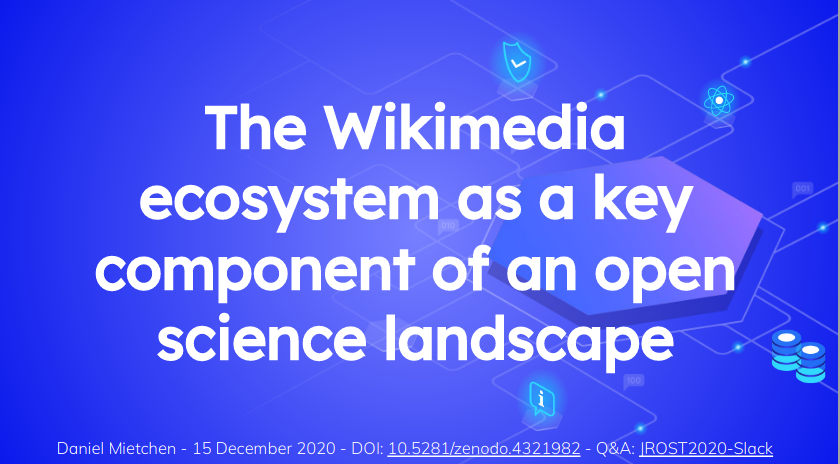 Wikimedia also supports IIIF
‹#›
Indonesian perspectives
COVIWD: Wikidata-based COVID dashboard
Galleries
Libraries
Archives
Museums
…
Botanical gardens
Zoos
Theatres
Biobanks
Databases
Citizen science projects
Monitoring stations
Hackspaces
…
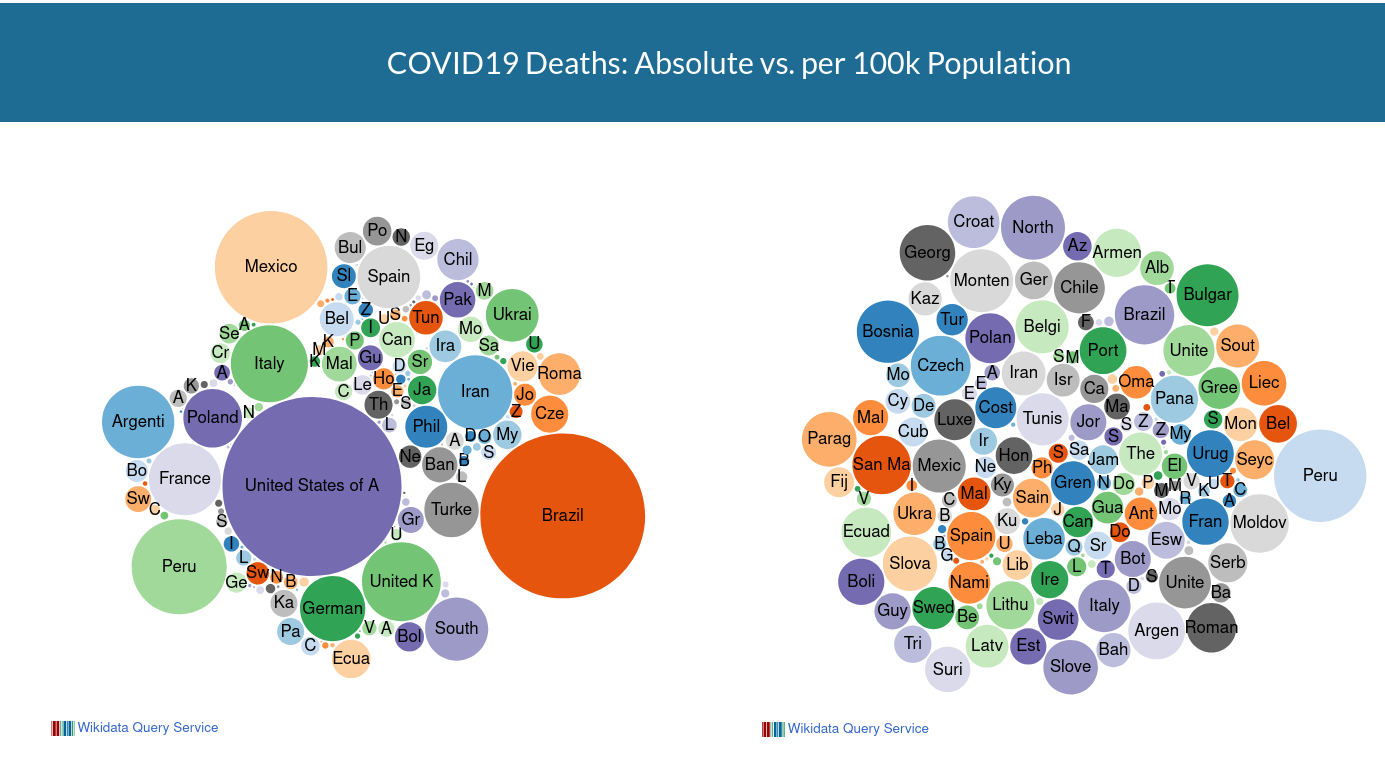 https://www.coviwd.org/
‹#›
Indonesian perspective
Galleries
Libraries
Archives
Museums
…
Botanical gardens
Zoos
Theatres
Biobanks
Databases
Citizen science projects
Monitoring stations
Hackspaces
…
Balinese WikiLontar
Users collaborate to digitize and transcribe palm leaf manuscripts
Humanitarian OpenStreetMap
Users collaborate to map areas affected by disasters
iNaturalist
Users generate occurrence data for various life forms
Mechanical Curator collection on Wikimedia Commons
Users annotate images released by the British Library
Tropenmuseum collection on Wikimedia Commons
Users curate the materials and include them in Wikipedia articles
Data sovereignty
Avian flu data sharing dispute between Indonesia and WHO
Harry Potter and Indonesia’s owls
With an image semi-incorrectly attributed to me
‹#›
Summary
Open Science GLAM - Summary
… open data matters most when the stakes are high
… open science is to normal research as driving is to pushing a car
‹#›
Acknowledgments
Source of slide theme: https://www.slidescarnival.com/solanio-free-presentation-template/2158
‹#›
Thanks!
ANY QUESTIONS?
You can find me at
@EvoMRI
daniel.mietchen@evomri.net
‹#›